Lecture 16:
Implementing
Synchronization
Execution
Context
Execution
Context
Execution
Context
Execution
Context
Execution
Context
Execution
Context
Execution
Context
Execution
Context
Review: how threads map to cores… again!
Fetch/
Decode
Fetch/
Decode
Fetch/
Decode
Fetch/
Decode
Exec 1
Exec 1
Exec 1
Exec 1
Let’s say I have a processor with 4 cores, with support for 2 execution contexts per core.
In each clock, each core executes one instruction (from one execution context)
L1 Cache
L1 Cache
L1 Cache
L1 Cache
L2 Cache
L2 Cache
L2 Cache
L2 Cache
On-chip interconnect
Memory Controller
L3 Cache
Memory Bus (to DRAM)
I can run many programs on this computer concurrently
For example, let’s take a look at what’s running on a typical Mac.
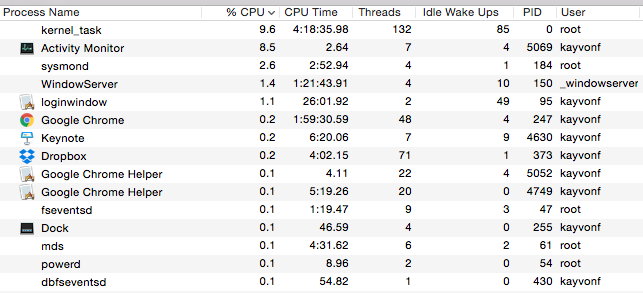 Many processes, many of which has spawned many logical threads.
Many more logical threads than cores (and more threads than HW execution contexts)
Who is responsible for choosing what threads execute on the processor?
What does running one thread entail?
A processor runs a logical thread by executing its instructions within a hardware execution context.
If the operating system wants thread T of process P to run, it:
Chooses a CPU execution context
It sets the register values in that context to the last state of the thread (e.g., sets PC to point to next instruction the thread must run, sets stack pointer, VM mappings, etc.)
Then the processor starts running… It grabs the next instruction according to the PC, and executes it:
If the instruction is: add r0, r1, r2; then the processor adds the contexts of r1 and r2 and stores the result in r0
If the instruction is: ld r0 mem[r1]; then the processor takes contents of r1, translates it to a physical address according to the page tables referenced by the execution context, and loads the value at that address into r0 
Etc…
The operating system maps logical threads to execution contexts
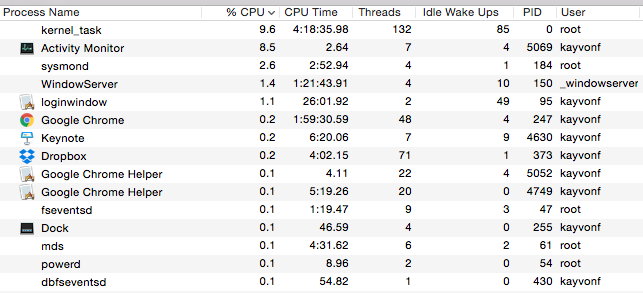 Since there are more threads than execution contexts, the operating system must interleave execution of threads on the processor
Periodically… the OS:
Interrupts the processor
Copies the register state of threads currently mapped to execution contexts to OS data structures in memory
Copies the register state of other threads it now wants to run onto the processors execution context registers
Tell the processor to continue
Now these logical threads are running on the processor
Execution
Context
Execution
Context
Execution
Context
Execution
Context
Execution
Context
Execution
Context
Execution
Context
Execution
Context
But how do 2 execution contexts run on a core that can only run one instruction per clock?
Fetch/
Decode
Fetch/
Decode
Fetch/
Decode
Fetch/
Decode
Exec 1
Exec 1
Exec 1
Exec 1
It is the responsibility of the processor (without OS intervention) to choose how to interleave execution of instructions from multiple execution contexts on the resources of a single core.
This is the idea of hardware multi-threading from Lecture 2.
L1 Cache
L1 Cache
L1 Cache
L1 Cache
L2 Cache
L2 Cache
L2 Cache
L2 Cache
On-chip interconnect
Memory Controller
L3 Cache
Memory Bus (to DRAM)
Output of ‘less /proc/cpuinfo’ on latedays
Linux reports it is running on a machine with 24 “logical processors” (corresponding to the 24 execution contexts available on the machine)
Dual CPU (two socket)
Six-cores per CPU, two threads per core
Linux has 24 execution contexts to fill
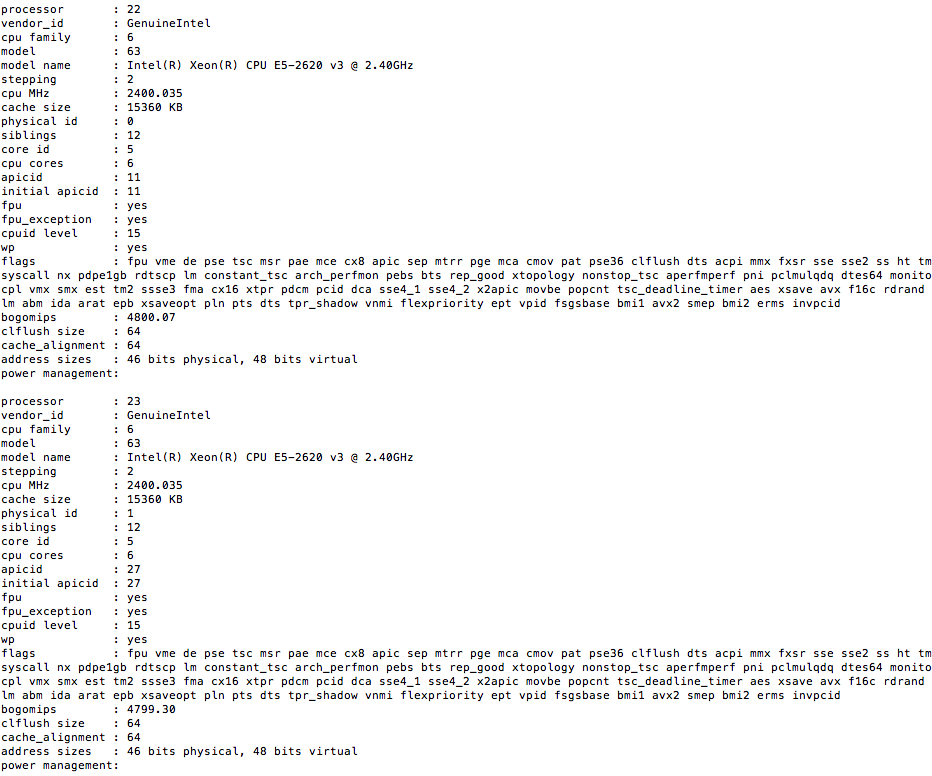 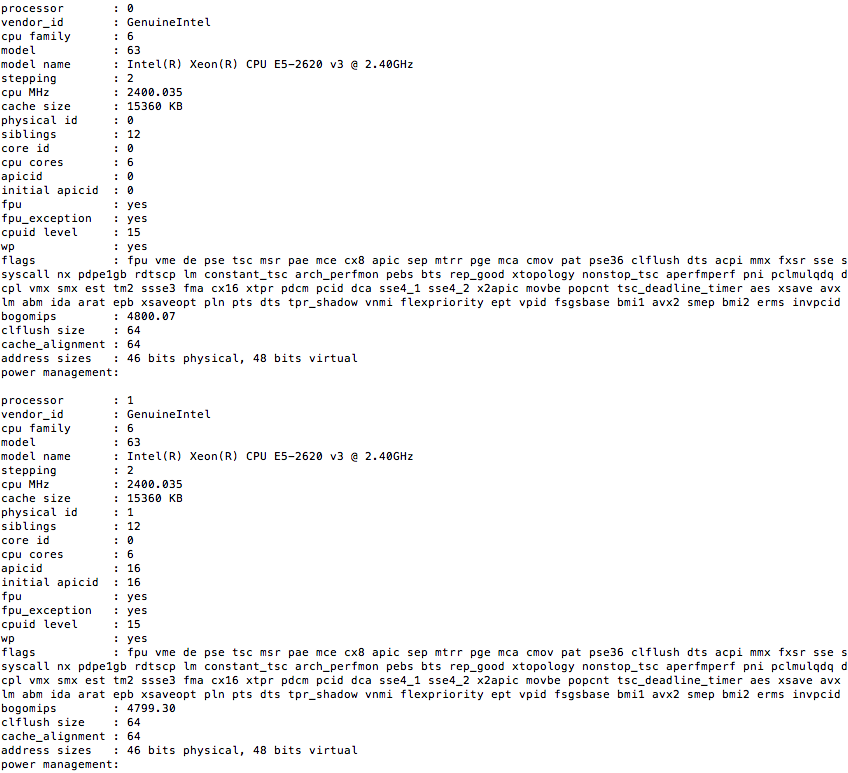 …
Today’s topic: efficiently implementing synchronization primitives
Primitives for ensuring mutual exclusion
Locks
Atomic primitives (e.g., atomic_add)
Transactions (later in the course) 
Primitives for event signaling
Barriers 
Flags
Three phases of a synchronization event
Acquire method
How a thread attempts to gain access to protected resource
Waiting algorithm
How a thread waits for access to be granted to shared resource
Release method
How thread enables other threads to gain resource when its work in the synchronized region is complete
Busy waiting
Busy waiting (a.k.a. “spinning”)
while (condition X not true) {}
logic that assumes X is true

In classes like 15-213 or in operating systems, you have certainly also talked about synchronization
You might have been taught busy-waiting is bad: why?
“Blocking” synchronization
Idea: if progress cannot be made because a resource cannot be acquired, it is desirable to free up execution resources for another thread (preempt the running thread)
if (condition X not true)
   block until true;  // OS scheduler de-schedules thread
                         // (lets another thread use the processor)

pthreads mutex example
pthread_mutex_t mutex;
pthread_mutex_lock(&mutex);
[Speaker Notes: https://android.googlesource.com/platform/external/pthreads/+/master/pthread_mutex_lock.c]
Busy waiting vs. blocking
Busy-waiting can be preferable to blocking if:
Scheduling overhead is larger than expected wait time
Processor’s resources not needed for other tasks
This is often the case in a parallel program since we usually don’t oversubscribe a system when running a performance-critical parallel app  (e.g., there aren’t multiple CPU-intensive programs running at the same time)
Clarification: be careful to not confuse the above statement with the value of multi-threading (interleaving execution of multiple threads/tasks to hide long latency of memory operations) with other work within the same app.
Example:
pthread_spinlock_t spin;
pthread_spin_lock(&spin);
[Speaker Notes: https://android.googlesource.com/platform/external/pthreads/+/master/pthread_spin_lock.c]
Implementing Locks
Warm up: a simple, but incorrect, spin lock
lock:
ld   R0, mem[addr]      // load word into R0
cmp  R0, #0             // compare R0 to 0
bnz  lock               // if nonzero jump to top
st   mem[addr], #1      // Set lock to 1
unlock:
st   mem[addr], #0      // store 0 to address
Problem: data race because LOAD-TEST-STORE is not atomic!
Processor 0 loads address X, observes 0
Processor 1 loads address X, observes 0
Processor 0 writes 1 to address X
Processor 1 writes 1 to address X
[Speaker Notes: lock impl: see if the value is 0, if not, try again (go back to the top)
TODO: tell your partner why this doesn’t work as a lock
think about the cache coherence protocol
between the load and the store(1), someone else can get in there
BOTH LOAD 0.  ONE WRITES, THEN THE OTHER]
Test-and-set based lock
Atomic test-and-set instruction:
ts R0, mem[addr]       // load mem[addr] into R0
                       // if mem[addr] is 0, set mem[addr] to 1
lock:
ts   R0, mem[addr]        // load word into R0      
bnz  R0, lock             // if 0, lock obtained
unlock:
st   mem[addr], #0        // store 0 to address
[Speaker Notes: load value from address AND ALSO set value in memory to 1
TODO: talk with partner about how to implement a lock given test and set
http://heather.cs.ucdavis.edu/~matloff/50/PLN/lock.pdf
http://stackoverflow.com/questions/25476662/when-can-the-cpu-ignore-the-lock-prefix-and-use-cache-coherency
http://www.intel.com/Assets/en_US/PDF/manual/253668.pdf]
T&S
T&S
T&S
T&S
T&S
BusRdX
Attempt to update (t&s fails)
BusRdX
Attempt to update (t&s fails)
BusRdX
Attempt to update (t&s fails)
BusRdX
Attempt to update (t&s fails)
BusRdX
Update line in cache (set to 1)
Test-and-set lock: consider coherence traffic
Processor 1
Processor 2
Processor 3
T&S
BusRdX
Update line in cache (set to 1)
Invalidate line
Invalidate line
Invalidate line
Invalidate line
[P1 is holding lock...]
Invalidate line
Invalidate line
BusRdX
Update line in cache (set to 0)
Invalidate line
Invalidate line
= thread has lock
[Speaker Notes: even though the line isn’t in P1’s cache, it is still holding lock
processors 2 and 3 spin, but it’s a writing spin, so the line ping-pongs as the processors keep trying to acquire the lock
Many invalidations
Q. how does P1 release the lock (HOLDING THE LOCK VS HOLDING THE CACHE LINE)]
Check your understanding
On the previous slide, what is the duration of time the thread running on P0 holds the lock?

At what points in time does P0’s cache contain a valid copy of the cache line containing the lock variable?
Test-and-set lock performance
Benchmark: execute a total of N lock/unlock sequences (in aggregate) by P processors
Critical section time removed so graph plots only time acquiring/releasing the lock
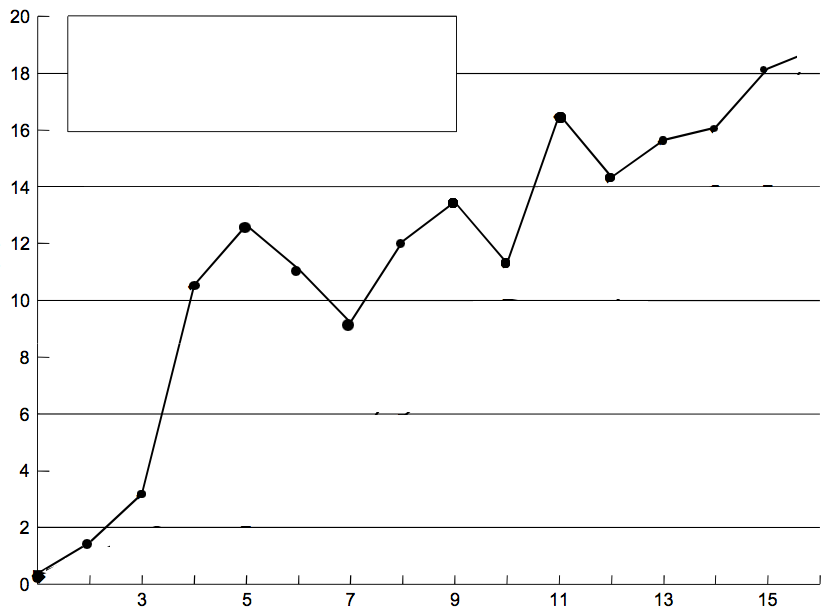 Benchmark executes:
lock(L);
critical-section(c)
unlock(L);
Time (us)
Bus contention increases amount of time to transfer lock (lock holder must wait to acquire bus to release)

Not shown: bus contention also slows down execution of critical section
Number of processors
Figure credit: Culler, Singh, and Gupta
[Speaker Notes: same total number of lock calls executed
critical section time removed, so just lock/unlock delay]
x86 cmpxchg
Compare and exchange (atomic when used with lock prefix)
lock cmpxchg src, dst
often a memory address
lock prefix (makes operation atomic)
x86 accumulator register
if (dst == %eax)
    ZF = 1
    dst = src
else
    ZF = 0
    %eax = dst
flag register
Self-check: Can you implement ASM for atomic compare-and-swap using cmpxchg?
bool compare_and_swap(int* x, a, b) {
   if (*x == a) {
     *x = b;
     return true;
   }

   return false;
}
[Speaker Notes: think of how to do a full compare_and_swap(&x, a, b)
EAX = a
R0 = b
lock cmpxchg x b
return zf]
Desirable lock performance characteristics
Low latency
If lock is free and no other processors are trying to acquire it, a processor should be able to acquire the lock quickly
Low interconnect traffic
If all processors are trying to acquire lock at once, they should acquire the lock in succession with as little traffic as possible
Scalability
Latency / traffic should scale reasonably with number of processors
Low storage cost
Fairness
Avoid starvation or substantial unfairness
One ideal: processors should acquire lock in the order they request access to it
Simple test-and-set lock: low latency (under low contention), high traffic, poor scaling, low storage cost (one int), no provisions for fairness
Test-and-test-and-set lock
void Lock(volatile int* lock) {
  while (1) {
    
    while (*lock != 0);
    
    if (test_and_set(lock) == 0)
      return;
  }
}

void Unlock(volatile int* lock) {
   *lock = 0;
}
// while another processor has the lock...

// when lock is released, try to acquire it
[Speaker Notes: TODO: talk with partner about why this is different from original t&s lock
How does it behave differently
What is the impact
Q. why volatile?]
Test-and-test-and-set lock: coherence traffic
Processor 1
Processor 2
Processor 3
T&S
BusRdX
Update line in cache (set to 1)




[P1 is holding lock...]

BusRdX
Update line in cache (set to 0)
Invalidate line
Invalidate line

BusRd



[Many reads from local cache]


Invalidate line
BusRd
BusRdX
Update line in cache (set to 1)
Invalidate line
Invalidate line

BusRd



[Many reads from local cache]


Invalidate line
BusRd


BusRdX
Attempt to update (t&s fails)
T&S
T&S
= thread has lock
[Speaker Notes: up to P invalidations (BusRdX attempts) per lock release
(still a flurry of traffic (N invalidation)) but just once per release, not once per test)
Remember ideal is 1]
Test-and-test-and-set characteristics
Slightly higher latency than test-and-set in uncontended case
Must test... then test-and-set
Generates much less interconnect traffic
One invalidation, per waiting processor, per lock release (O(P) invalidations)
This is O(P2) interconnect traffic if all processors have the lock cached
Recall: test-and-set lock generated one invalidation per waiting processor per test
More scalable (due to less traffic)
Storage cost unchanged (one int)
Still no provisions for fairness
[Speaker Notes: P is the number of waiting processors]
Test-and-set lock with back off
Upon failure to acquire lock, delay for awhile before retrying
void Lock(volatile int* lock) {
  int amount = 1;
  while (1) {
    if (test_and_set(lock) == 0)
      return;
    delay(amount);
    amount *= 2;
  }
}
Same uncontended latency as test-and-set, but potentially higher latency under contention. Why?
Generates less traffic than test-and-set (not continually attempting to acquire lock)
Improves scalability (due to less traffic)
Storage cost unchanged (still one int for lock)
Exponential back-off can cause severe unfairness 
Newer requesters back off for shorter intervals
Ticket lock
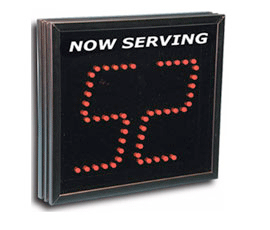 Main problem with test-and-set style locks: upon release, all waiting processors attempt to acquire lock using test-and-set
struct lock {
   volatile int next_ticket;
   volatile int now_serving;
};

void Lock(lock* lock) {
  int my_ticket = atomic_increment(&lock->next_ticket); // take a “ticket”
  while (my_ticket != lock->now_serving);               // wait for number 
}                                                       // to be called

void unlock(lock* lock) {
  lock->now_serving++;
}
No atomic operation needed to acquire the lock (only a read)
Result: only one invalidation per lock release (O(P) interconnect traffic)
[Speaker Notes: Q. Mental model of atomic operation? Do you think about it like a lock?
Q. How is this better? (waiters take the invalidate, and then do a busRead, not busReadX)
A. No atomic operation needed to acquire the lock (just a read... so all the processors waiting take exactly one miss whenever there’s a release, but that’s it.  Not a RdX miss)
Implements fairness]
Array-based lock
Each processor spins on a different memory address
Utilizes atomic operation to assign address on attempt to acquire
struct lock {
   volatile padded_int status[P];    // padded to keep off same cache line
   volatile int head;
};

int my_element;

void Lock(lock* lock) {
  my_element = atomic_circ_increment(&lock->head); // assume modular increment
  while (lock->status[my_element] == 1);
}

void unlock(lock* lock) {
  lock->status[my_element] = 1;
  lock->status[circ_next(my_element)] = 0;         // next() gives next index
}
O(1) interconnect traffic per release, but lock requires space linear in P
Also, the atomic circular increment is a more complex operation (higher overhead)
[Speaker Notes: avoids the read-traffic problem
fair: since it grants access in FIFO order
NOTE: standard space + dependencies trade-off]
Queue-based Lock (MCS lock)
Create a queue of waiters
Each thread allocates a local space on which to wait
Pseudo-code:
Glock – global lock
Mlock – my lock (state, next pointer)
AcquireQLock(*glock, *mlock) 
{
  mlock->next = NULL;
  mlock->state = UNLOCKED;
  ATOMIC();
  prev = glock
  *glock = mlock
  END_ATOMIC();
  if (prev == NULL) return;
  mlock->state = LOCKED;
  prev->next = mlock;
  while (mlock->state == LOCKED)
    ; // SPIN
}
 
ReleaseQLock(*glock, *mlock) 
{
  do {
    if (mlock->next == NULL) {
      x = CMPXCHG(glock, mlock, NULL);
      if (x == mlock) return;
    }
    else
    {
      mlock->next->state = UNLOCKED;
      return;
    }
  } while (1);	
}
Implementing Barriers
Implementing a centralized barrier
(Based on shared counter)
struct Barrier_t {
  LOCK lock; 
  int counter;   // initialize to 0
  int flag;      // the flag field should probably be padded to
                 // sit on its own cache line. Why?
};

// barrier for p processors
void Barrier(Barrier_t* b, int p) {
  lock(b->lock);
  if (b->counter == 0) { 
    b->flag = 0;       // first thread arriving at barrier clears flag
  }
  int num_arrived = ++(b->counter);
  unlock(b->lock);

  if (num_arrived == p) {  // last arriver sets flag
    b->counter = 0;
    b->flag = 1;
  }
  else {
    while (b->flag == 0);  // wait for flag
  }
}
Does it work?  Consider: 
do stuff ...
Barrier(b, P);
do more stuff ...
Barrier(b, P);
[Speaker Notes: There’s a bug!!!!
PROBLEM: thread might clear the flag for NEXT BARRIER, before all threads check it and proceed from CURRENT BARRIER
Q. why have the flag at all?  Slightly nicer to spin on the FLAG than on the counter.]
Correct centralized barrier
struct Barrier_t {
  LOCK lock;
  int arrive_counter;   // initialize to 0 (number of threads that have arrived)
  int leave_counter;    // initialize to P (number of threads that have left barrier)
  int flag;
};

// barrier for p processors
void Barrier(Barrier_t* b, int p) {
  lock(b->lock);
  if (b->arrive_counter == 0) {   // if first to arrive...
    if (b->leave_counter == P) {  // check to make sure no other threads “still in barrier”
       b->flag = 0;               // first arriving thread clears flag
    } else {
      unlock(lock);
      while (b->leave_counter != P);  // wait for all threads to leave before clearing  
      lock(lock);
      b->flag = 0;                // first arriving thread clears flag
    }
  }
  int num_arrived = ++(b->arrive_counter);
  unlock(b->lock);

  if (num_arrived == p) {  // last arriver sets flag
    b->arrive_counter = 0;
    b->leave_counter = 1;
    b->flag = 1;
  }
  else {
    while (b->flag == 0);  // wait for flag
    lock(b->lock);
    b->leave_counter++;
    unlock(b->lock);
  }
}
Main idea: wait for all processes to leave first barrier, before clearing flag for entry into the second
[Speaker Notes: Main point: two spins (waiting for all threads to leave AND waiting for all threads to arrive)
but we know the delay is due to the dependency on flag.
Replication should help us]
Centralized barrier with sense reversal
struct Barrier_t {
  LOCK lock;
  int  counter;   // initialize to 0
  int  flag;      // initialize to 0
};

int local_sense = 0;  // private per processor. Main idea: processors wait for flag
                      // to be equal to local sense

// barrier for p processors
void Barrier(Barrier_t* b, int p) {
  local_sense = (local_sense == 0) ? 1 : 0;
  lock(b->lock);
  int num_arrived = ++(b->counter);
  if (b->counter == p) {  // last arriver sets flag
    unlock(b->lock);
    b->counter = 0;
    b->flag = local_sense;
  }
  else {
    unlock(b->lock);
    while (b->flag != local_sense);  // wait for flag
  }
Sense reversal optimization results in one spin instead of two
[Speaker Notes: TODO: explain to your partner why this works

first time: set local sense to 1,  wait for flag to be 1
next time set local sense to be 0, wait for flag to be 0
flag never gets flipped until count equal p again]
Centralized barrier: traffic
O(P) traffic on interconnect per barrier:
All threads: 2P write transactions to obtain barrier lock and update counter
(O(P) traffic assuming lock acquisition is implemented in O(1) manner) 
Last thread: 2 write transactions to write to the flag and reset the counter
(O(P) traffic since there are many sharers of the flag) 
P-1 transactions to read updated flag

But there is still serialization on a single shared lock
So span (latency) of entire operation is O(P)
Can we do better?
[Speaker Notes: Q. is it cheaper to implement a barrier or P acquisitions of test-test-set lock?
A. barrier is cheaper: O(P), where TTSet x P is O(P^2)]
Combining tree implementation of barrier
High contention!
(e.g., single barrier lock and counter)
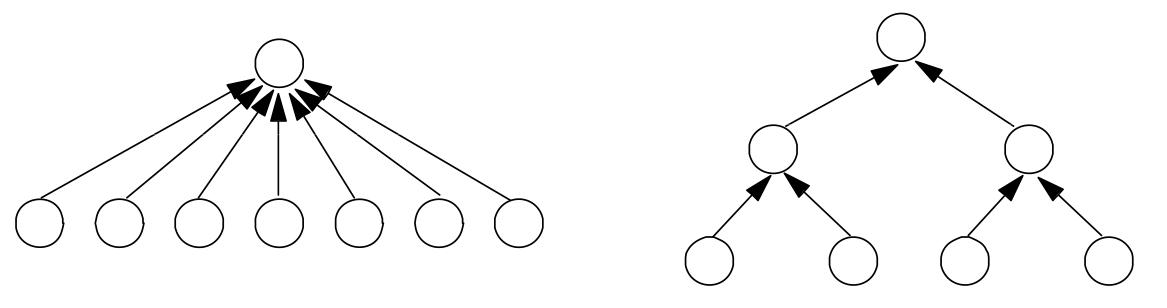 Centralized Barrier
Combining Tree Barrier
Combining trees make better use of parallelism in interconnect topologies
lg(P) span (latency)
Strategy makes less sense on a bus (all traffic still serialized on single shared bus)
Barrier acquire: when processor arrives at barrier, performs increment of parent counter
Process recurses to root
Barrier release: beginning from root, notify children of release
Coming up…
Imagine you have a shared variable for which contention is low. So it is unlikely that two processors will enter the critical section at the same time? 
You could hope for the best, and avoid the overhead of taking the lock since it is likely that mechanisms for ensuring mutual exclusion are not needed for correctness
Take a “optimize-for-the-common-case” attitude
What happens if you take this approach and you’re wrong: in the middle of the critical region, another process enters the same region?
Preview: transactional memory
atomic
{   // begin transaction

   perform atomic computation here ...

}   // end transaction
Instead of ensuring mutual exclusion via locks, system will proceed as if no synchronization was necessary. (it speculates!)
System provides hardware/software support for “rolling back” all loads and stores in the critical region if it detects (at run-time) that another thread has entered same region at the same time.